Stanovení NT-pro BNP  ambulanci
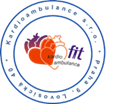 4. Sjezd ČAAMK, Olomouc 18. 1. 2020
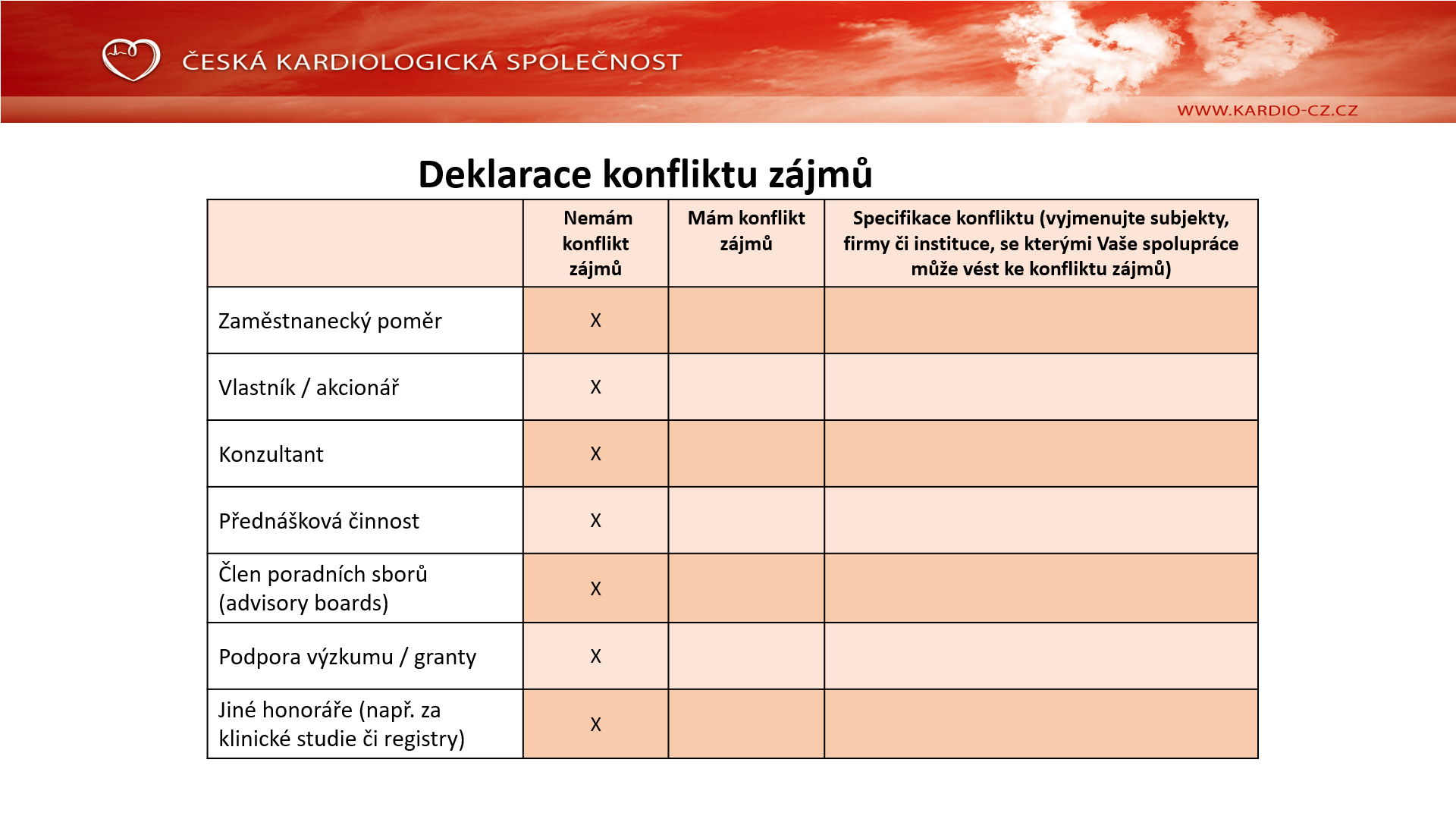 COBAS h 232 ROCHE, KARDIÁLNÍ MARKERY
Troponin T 
časné určení diagnózy akutního infarktu myokardu (AIM) 
NT-ProBNP 
určení diagnózy u pacientů se suspektním srdečním selháním (SS), monitorování pacientů
s kompenzovanou dysfunkcí komory a stratifikaci rizika u pacientů s koronárními syndromy 
D-dimer 
Vyloučení hluboké žilní trombózy a plicní embolie  
Myoglobin 
Časný marker poškození myokardu napomáhající při diagnostice akutního koronárního syndromu a infarktu myokardu
CK-MB 
Diagnostika akutního koronárního syndromu a infarktu myokardu, vyhodnocení opakovaného infarktu
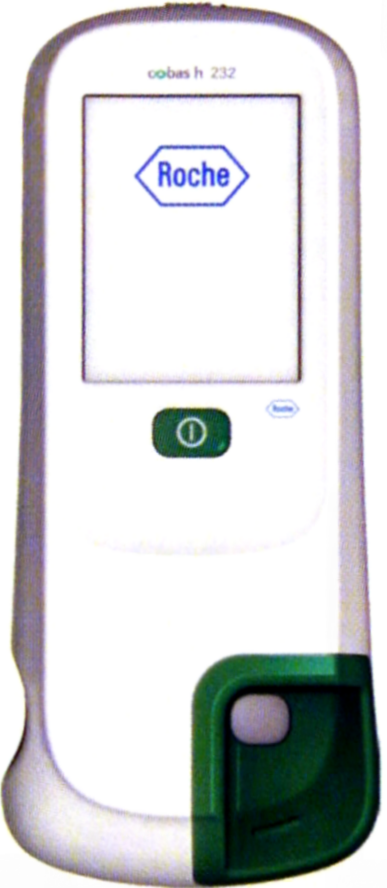 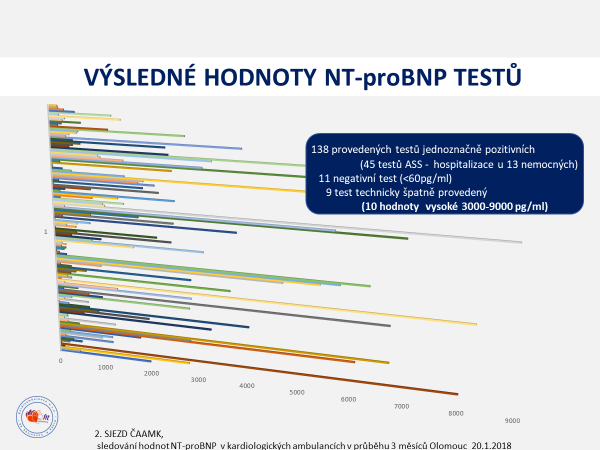 .
STANOVENÍ NT-proBNP
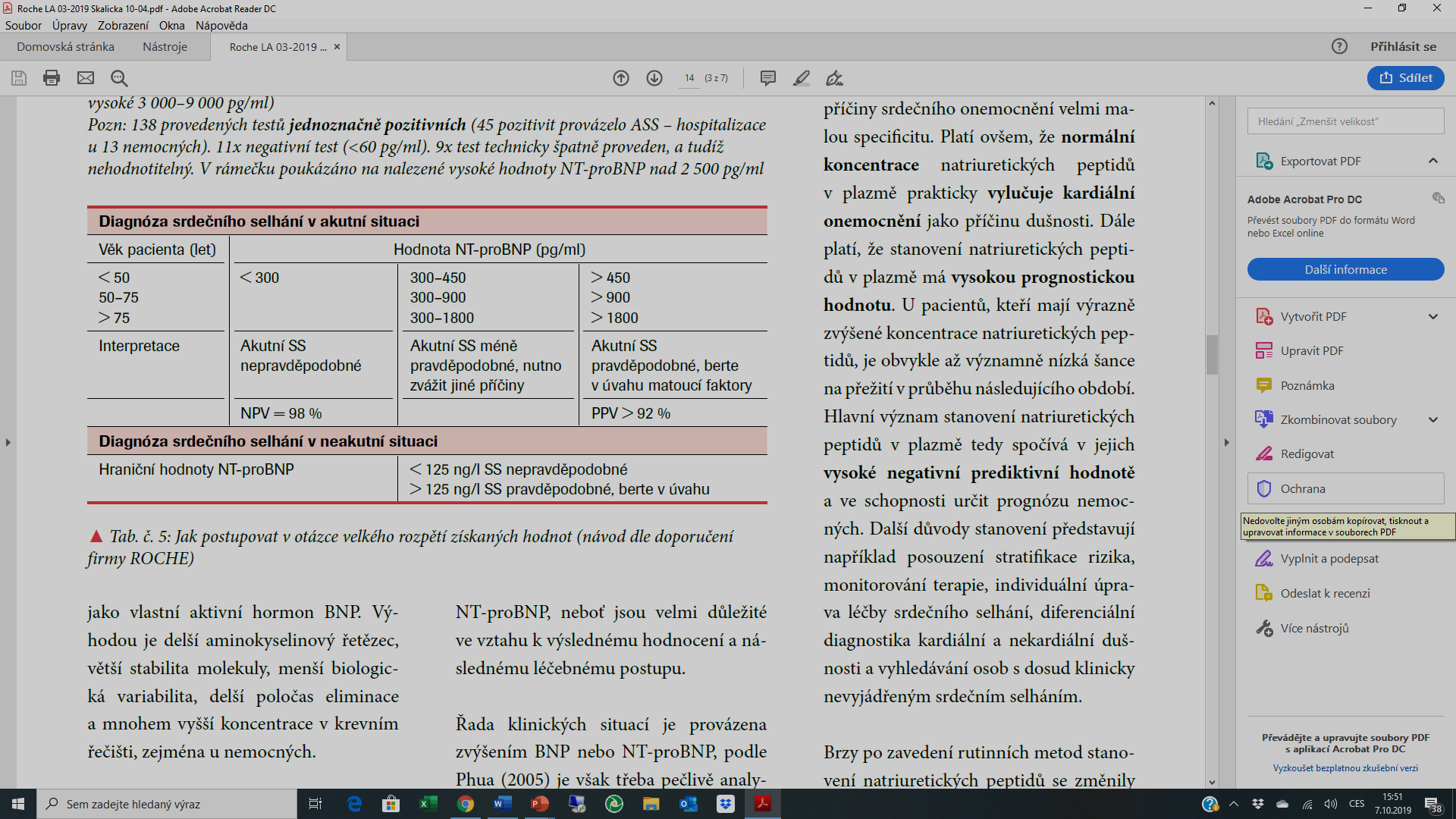 1. Januzzi JL, van Kimmenade R, Lainchbury J: NT-proBNP testing for diagnosis and short-term prognosis in acute destabilized heart failure: an international pooled analysis of 1,256 patients; The International Collaborative of NT-proBNP Study. Eur Heart J 2006;27:330-337
2. van Kimmenade R, Pinto YM, Bayes-Genis A: Usefulness of intermediate amino-terminal pro-brain natriuretic peptide concentrations for diagnosis and prognosis of acute heart failure. Am J Cardiol 2006;98:386-390
3. DeFilippi C, van Kimmenade R, Pinto YM: Amino-terminal pro-B-type natriuretic peptide testing in renal disease. Am J Cardiol 2008;101[suppl]:82A- 88A
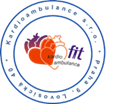 2
NYHA KLASIFIKACE A HODNOTY NT-proBNP
NT- proBNP, u CHSS (ICHS,DKMP)
nízké hodnoty vylučují přítomnost srdečního selhání
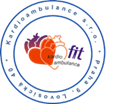 HODNOTY NT-proBNP U NEMOCNÝCH S ASS
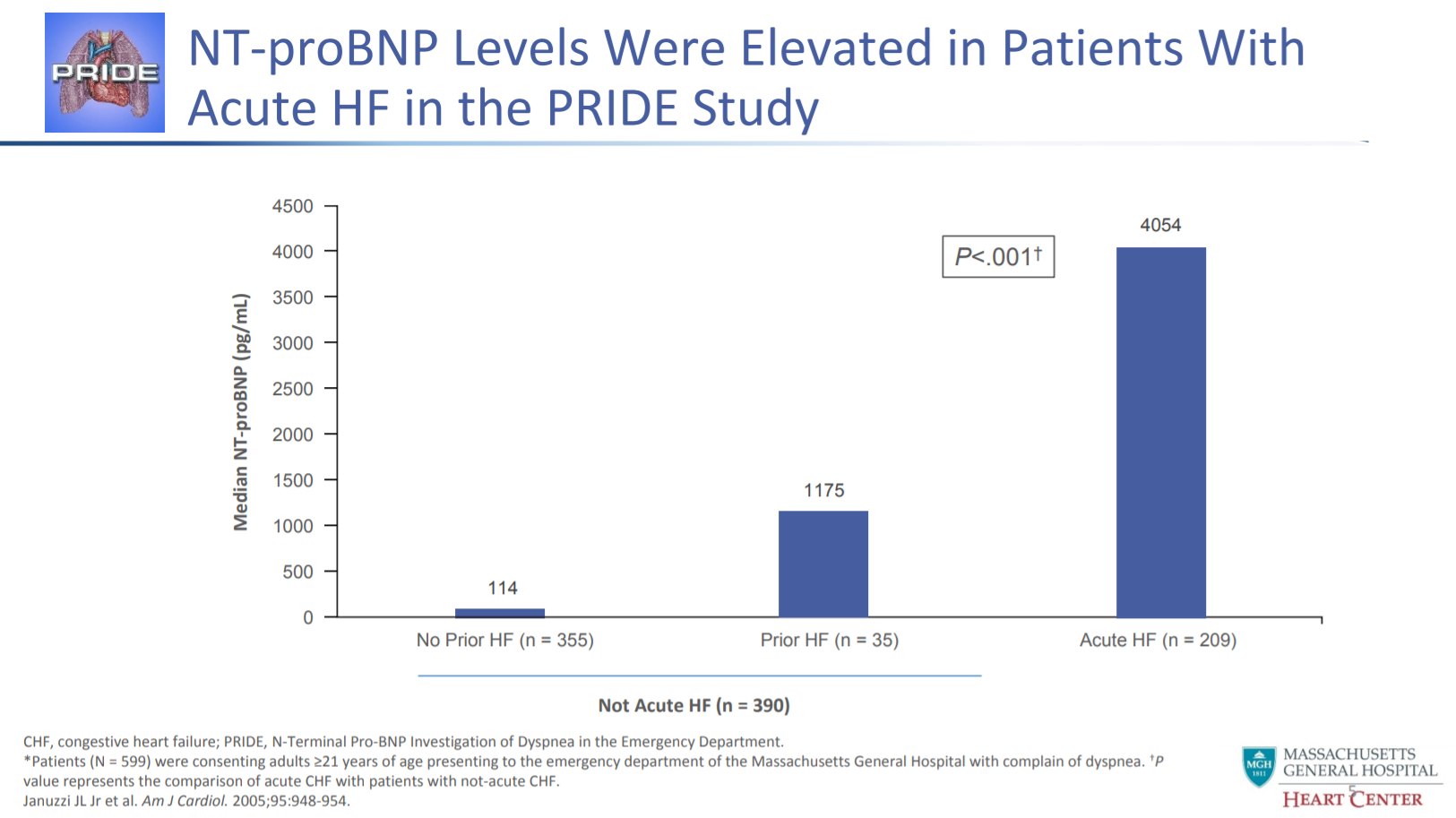 Dušnost: urgentní příjem, NTproBNP u 599 nemocných
HODNOTY NT-proBNP U NEMOCNÝCH S ASS
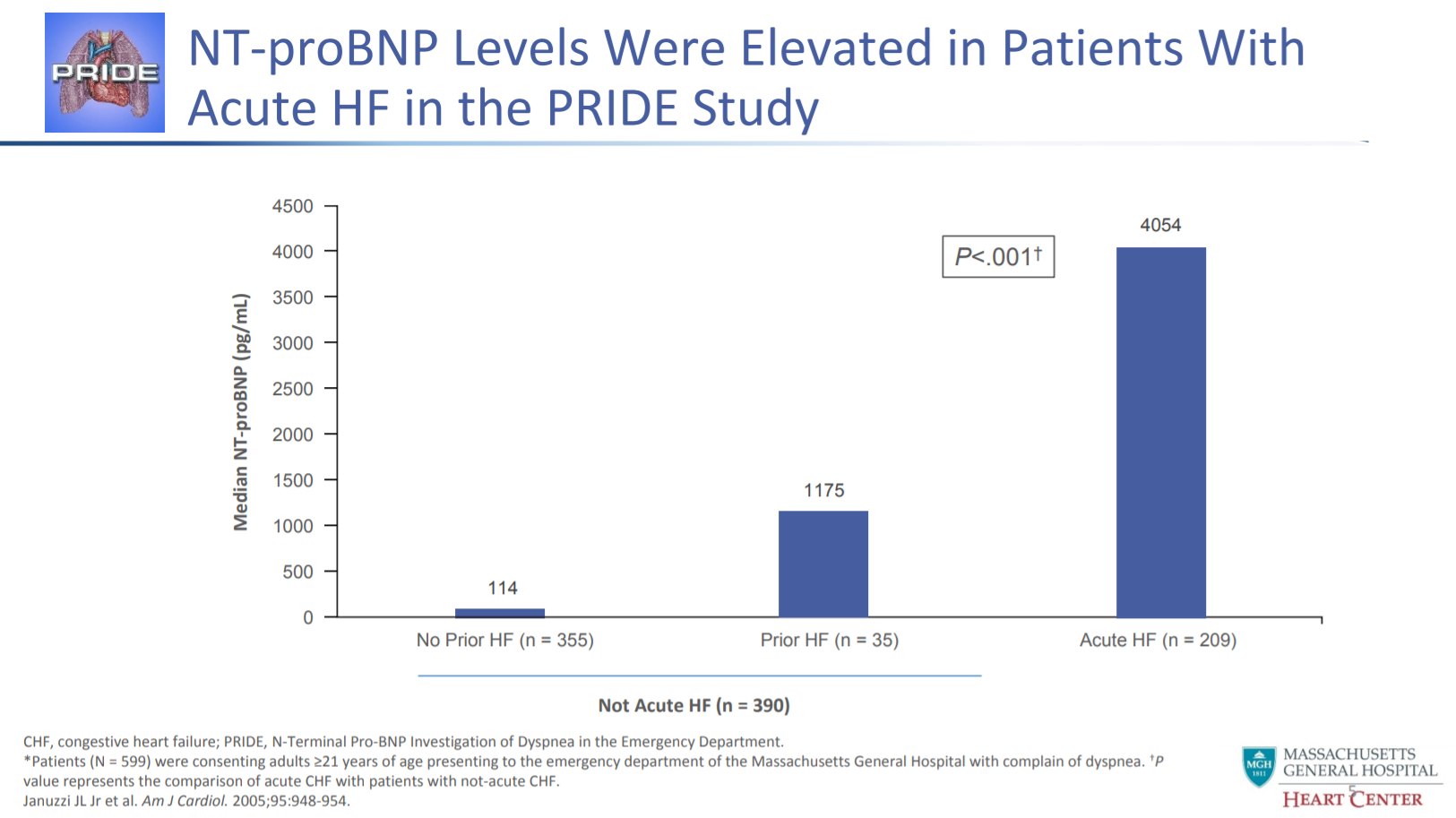 dušnost na urgentním příjmu provedený test NTproBNP u 599 nemocných
35% s potvrzeným ASS
59,2% bez průkazu ASS
SEZNAM PRACOVIŠŤ
MUDr. Veselý Jiří 			EDUMED, s. r. o., Broumov 		
	MUDr. Gavlasová Valerie		Kardiologie Cheb, s.r.o. 		
	MUDr. Malecha   Jan               		Ordinace pro choroby srdce, s. r. o. , Chomutov	
	MUDr. Píšová Jana			Kardio - Píšová, s. r. o., Hradec Králové		
	prof. MUDr. Martiník Karel		Hradec Králové
	MUDr. Harrerová Ladislava 		Kardiologická ordinace 	Hradec Králové 	
	MUDr. Staňková Věra 			Kardiologická poradna Kladno, s.r.o.
	MUDr. Náplava Robert		LUNACOR, s.r.o., Kroměříž		I 	
	MUDr. Kadlečková Alena		Kardiologie Kutná Hora s.r.o.
	MUDr. Hudcovic Michal 		Kunzendorf, s. r. o., Městec Králové
 	MUDr. Valášek Petr 			Náchod 	
	Doc. MUDr. Linhartová Kateřina	Kardiologie v sadech, s.r.o., Plzeň
	MUDr. Krejčová Helena 		Kardiologická ambulance Prachatice s.r.o.
	MUDr. Hoňková Michaela		AVICENA - Kardiologie, Interna, s.r.o.,  Praha
	MUDr. Lindovský Petr 			MEDACOR, s.r.o., Praha
	MUDr. Škrobáková Janka 		Kardiol. centrum MUDr. Janky Škrobákové, s.r.o. Praha
 	MUDr. Leso Jiří  			MediClinic, a.s., Praha 	
	MUDr. Skalická Hana 			Kardioambulance s.r.o., Praha 		
	MUDr. Dostálová Gabriela 		EUROKARDIO s.r.o.,  Praha		 	
	MUDr. Václavík Pavel 			Kardio Václavík s.r.o, Přerov 	
	MUDr. Goláň Lubor			Kardiologie angiologie Řevnice
 	MUDr. Gaja Pavel 			GPG Kardio, s.r.o., Šumperk 	
 	MUDr. Nagel Josef 			Tábor		
 	MUDr. Dufka Antonín 			Uherské Hradiště	
	MUDr. Karlíček Milan 			Zlín
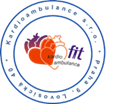 2. SJEZD ČAAMK, Olomouc  20.1.2018
SRDEČNÍ SELHÁNÍ AMBULANCE - HOSPITALIZACE
AMBULANTNÍ PÉČE – péče o 75% nemocných se srdečním selháním
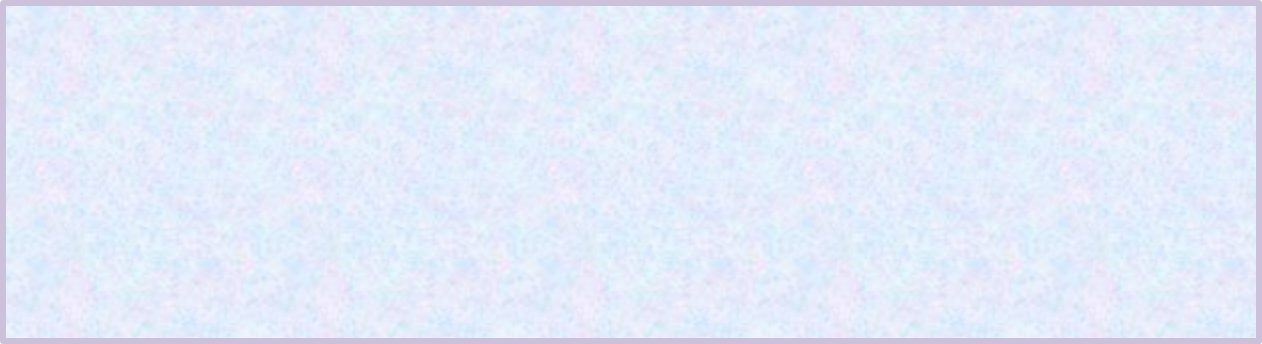 NYHA I
KVALITA ŽIVOTA
chronický vývoj  srdečního selhání
NYHA II
progrese onemocnění
NYHA III
ÚMRTNOST
NYHA IV
NEMOCNIČNÍ PÉČE
Akutní příhody
160 hospitalizovaných (25,3 %) a 532 ambulantních (74,7 %) pacientů  
s dostupnými daty z celého registru ESC-HFLTR.
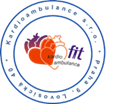 Upraveno.dle Gheorghiade et al. Am J Cardiol 2005;96:11G–17G;  Gheorghiade & Pang. J Am Coll Cardiol 2009;53:557–73
J. Krupicka, et al., Comparison of hospitalized and ambulatory patients with heart failure in the Czech Republic and Europe. Data from the ESC Heart
Failure Long-Term Registry, Cor et Vasa 57 (2015) e6–e11, el v online verzi časopisu Cor et Vasa
SRDEČNÍ SELHÁNÍ A NATRIURETICKÉ PEPTIDY
PL, INTERNISTA,
ICHS, po IM, chronické formy ICHS
hypertenze, srdeční vady, kardiomyopatie

dechové obtíže, známky městnání
anamnéza 
fyzikální vyšetření
EKG, RTG hrudníku
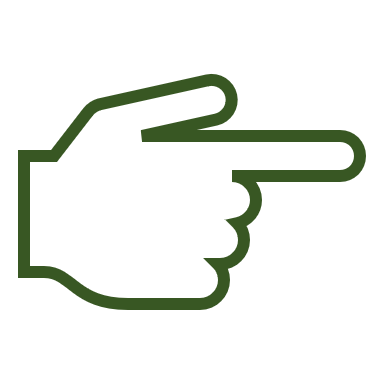 natriuretické peptidy
BNP  ≥ 35 pg/ml, NT-proBNP ≥ 125 pg/ml
KARDIOLOG
normální výsledek 
= diagnóza srdečního selhání
nepravděpodobná
ECHOKARDIOGRAFIE
potvrzení srdečního selhání
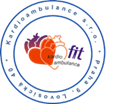 Ponikowski et al. Eur Heart J. 21 May 2016. doi:10.1093/eurheartj/ehw128
SRDEČNÍHO SELHÁNÍ, BIOMARKERY
Srdeční selhání: komplex genetických, neurohumorálních, biochemických a zánětlivých změn  probíhajících na úrovni kardiomyocytů, srdečního intersticia
Biomarkery: enzymy, hormony, další  biologické látky, objevují se ve zvýšené  koncentraci v krvi nemocných
chromogranin
osteoprotegerin
diponectin
growth differentiation factor 15
galectin 3
sST2
copeptin
proadrenomedullin
zánět – CRP, TNF, IL-1,6,18
oxidativní stres – ox.LDL, myeloperoxidáza
extracel. matrix - metaloproteinázy
neurohormony – NOR, PRA, AT II, ALD,  vasopressin, endotelin
myokardiální poškození:  TnI, TnT, CKMB
myokardiální přetížení:    BNP, NT proBNP
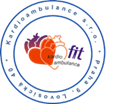 natriuretický peptid typu A 
                               (ANP)
natriuretický peptid typu B 
                              (BNP)
natriuretický peptid typu C 
                                (CNP)
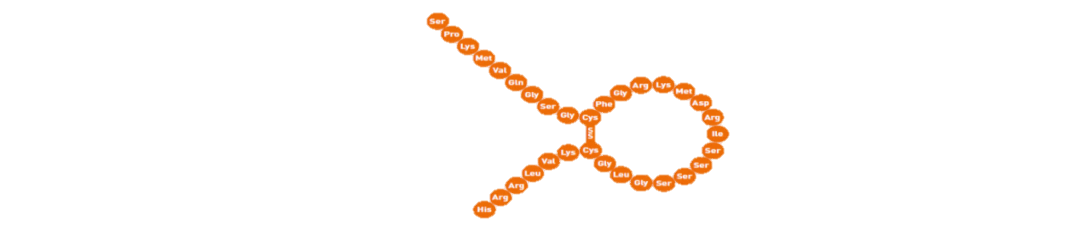 NH2
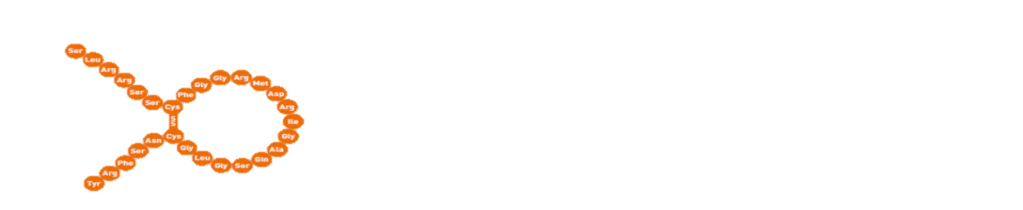 NH2
NATRIURETICKÉ PEPTIDY
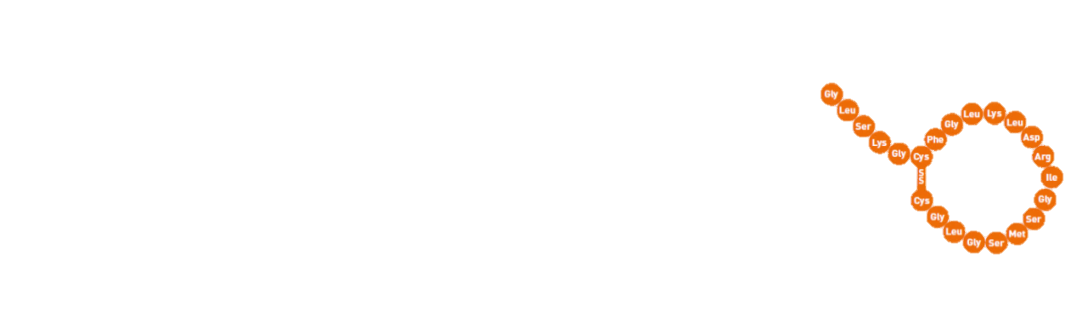 NH2
COOH-
Srdce působí jako endokrinní žláza, vylučuje natriuretické peptidy, které vyvažují některé účinky RAAS a sympatiku v reakci na mechanické namáhání
COOH-
COOH-
vzniká ve vaskulárních endoteliálních buňkách  a centrálním nervovém systému nezjistitelný v plazmě
vzniká v tkáních srdečních síní a komor, měřitelný v plazmě
vzniká v srdečních síních měřitelný v plazmě
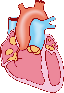 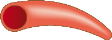 ANP a BNP
CNP
endoteliální buňky
kardiomyocyty
zvýšené napětí síní a komor
       dominantní stimulator
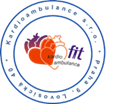 vasopresin, endotelin
katecholaminy
natriuretický peptid typu A 
                               (ANP)
natriuretický peptid typu B 
                              (BNP)
natriuretický peptid typu C 
                                (CNP)
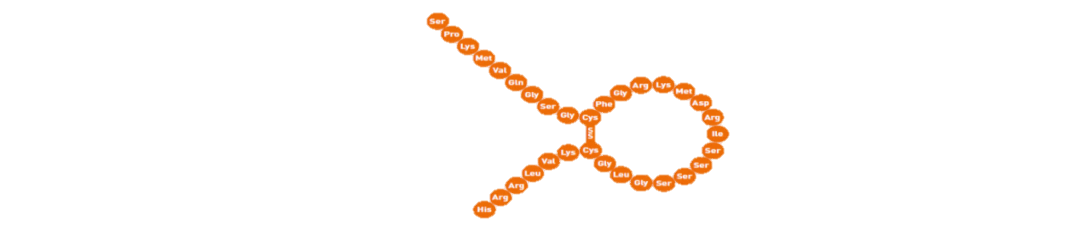 NH2
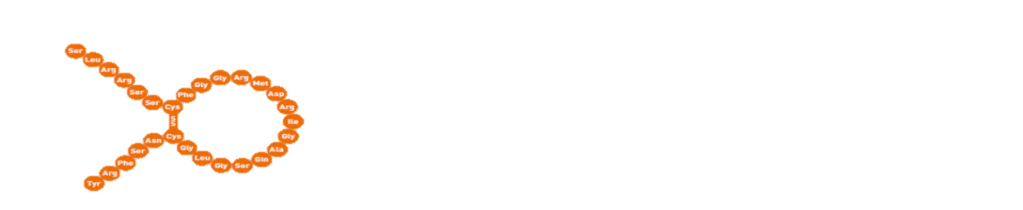 NH2
NATRIURETICKÉ PEPTIDY
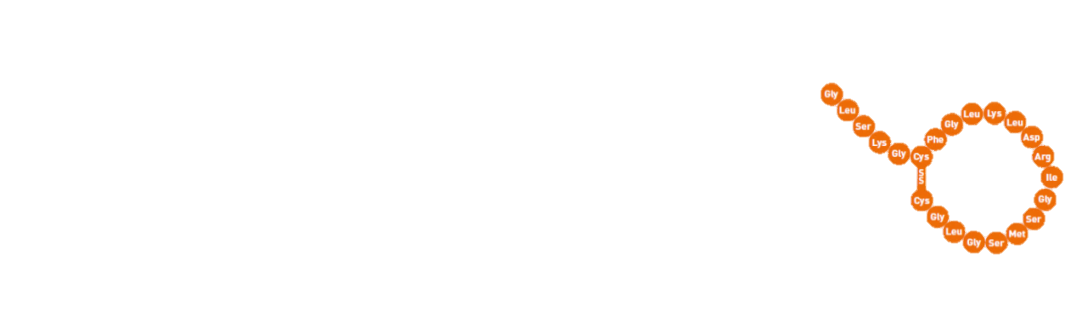 NH2
COOH-
Srdce působí jako endokrinní žláza, vylučuje natriuretické peptidy, které vyvažují některé účinky RAAS a sympatiku v reakci na mechanické namáhání
COOH-
COOH-
vzniká ve vaskulárních endoteliálních buňkách  a centrálním nervovém systému nezjistitelný v plazmě
vzniká v tkáních srdečních síní a komor, měřitelný v plazmě
pro BNP
vzniká v srdečních síních měřitelný v plazmě
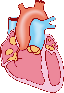 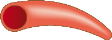 ANP a BNP
CNP
endoteliální buňky
kardiomyocyty
zvýšené napětí síní a komor
       dominantní stimulator
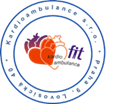 vasopresin, endotelin
katecholaminy
BNP
NT-pro BNP
ZVÝŠENÉ HODNOTY NATRIURETICKÝCH PEPTIDŮ
kardiální příčiny
SRDEČNÍ SELHÁNÍ
akutní koronární syndrom
plicní embolie
myokarditida
hypertrofie levé komory
kardiomyopatie
získané chlopenní vady
vrozené srdeční vady
síňové nebo komorové tachyarytmie
kontuze srdce
kardioverze, výboj ICD
chirurgický výkon na srdci
plicní hypertenze
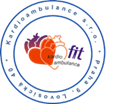 Ponikowski et al. Eur Heart J. 21 May 2016. doi:10.1093/eurheartj/ehw128
ZVÝŠENÉ HODNOTY NATRIURETICKÝCH PEPTIDŮ
kardiální příčiny
SRDEČNÍ SELHÁNÍ
akutní koronární syndrom
plicní embolie
myokarditida
hypertrofie levé komory
kardiomyopatie
získané chlopenní vady
vrozené srdeční vady
síňové nebo komorové tachyarytmie
kontuze srdce
kardioverze, výboj ICD
chirurgický výkon na srdci
plicní hypertenze
vyšší věk
ischemická mozková příhoda
subarachnoideální krvácení
renální dysfunkce
jaterní dysfunkce (zejména cirhóza s ascitem)
paraneoplastický syndrom
chronická obstrukční choroba plicní
těžké infekce (pneumonie a sepse)
těžké popáleniny
 anémie
těžké metabolické a hormonální abnormality 
(tyreotoxikóza, diabetická ketoacidóza)
Ponikowski et al. Eur Heart J. 21 May 2016. doi:10.1093/eurheartj/ehw128
extrakardiální příčiny
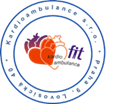 Ponikowski et al. Eur Heart J. 21 May 2016. doi:10.1093/eurheartj/ehw128
VÝZNAM STANOVENÍ NATRIURETICKÝCH PEPTIDŮ
diagnóza a prognóza akutního srdečního selhání 

diagnóza, léčba a prognóza chronického srdečního selhání 

včasný záchyt srdečního selhání
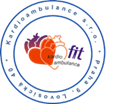 HODNOTY NT-proBNP, RIZIKO, METAANALÝZA 2014
hodnota NTproBNP riziko
pokles výchozí hodnoty o 30%
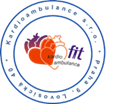 HODNOTY NATRIURETICKÝCH PEPTIDŮ a TERAPIE
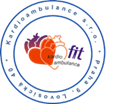 VLIV TERAPIE  NA HODNOTY NT-proBNP
HODNOTY NT-proBNP, TERAPIE
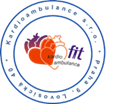 VZTAH REMODELACE LEVÉ KOMORY A NT-proBNP
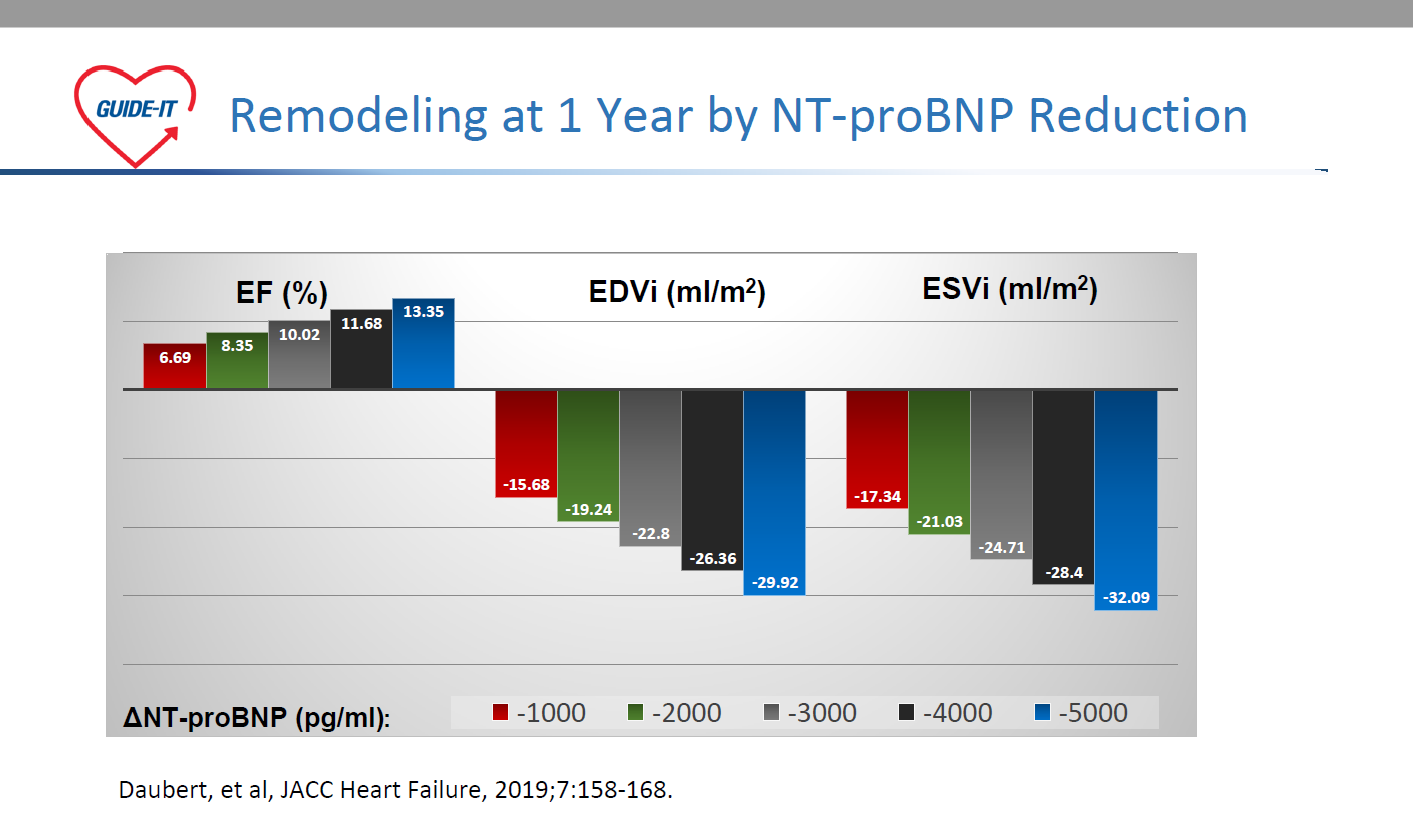 úprava hodnot EFLK odpovídající změně( indexu velikosti LKd a LKs)
sledování echokardiografických parametrů a změn echokardiogramu 124 nemocných 12 měsíců
Cílové dosažení hodnot NT-proBNP 1000 pg/ml, představuje největší efekt na remodelaci 
levé komory.
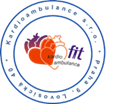 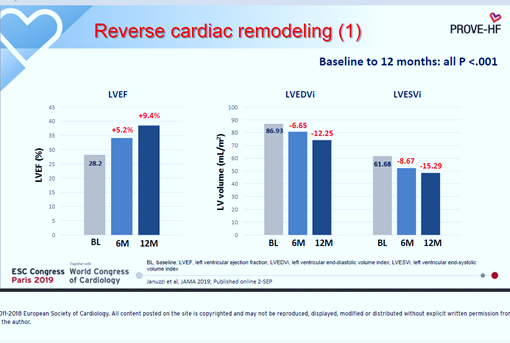 VZTAH REMODELACE LEVÉ KOMORY A NT-proBNP
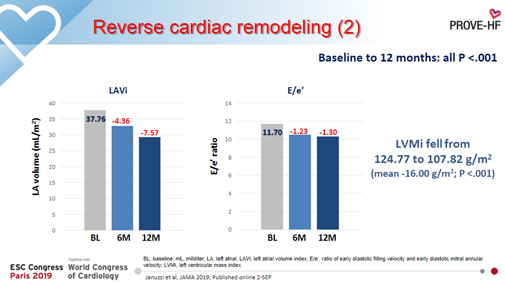 VÝVOJ LEVÉ SÍNĚ, DIASTOLICKÉ FUNKCE A NT-proBNP
Index hmotnosti LK
VZTAH ÚMRTÍ, REMODELACE LK A NT-proBNP
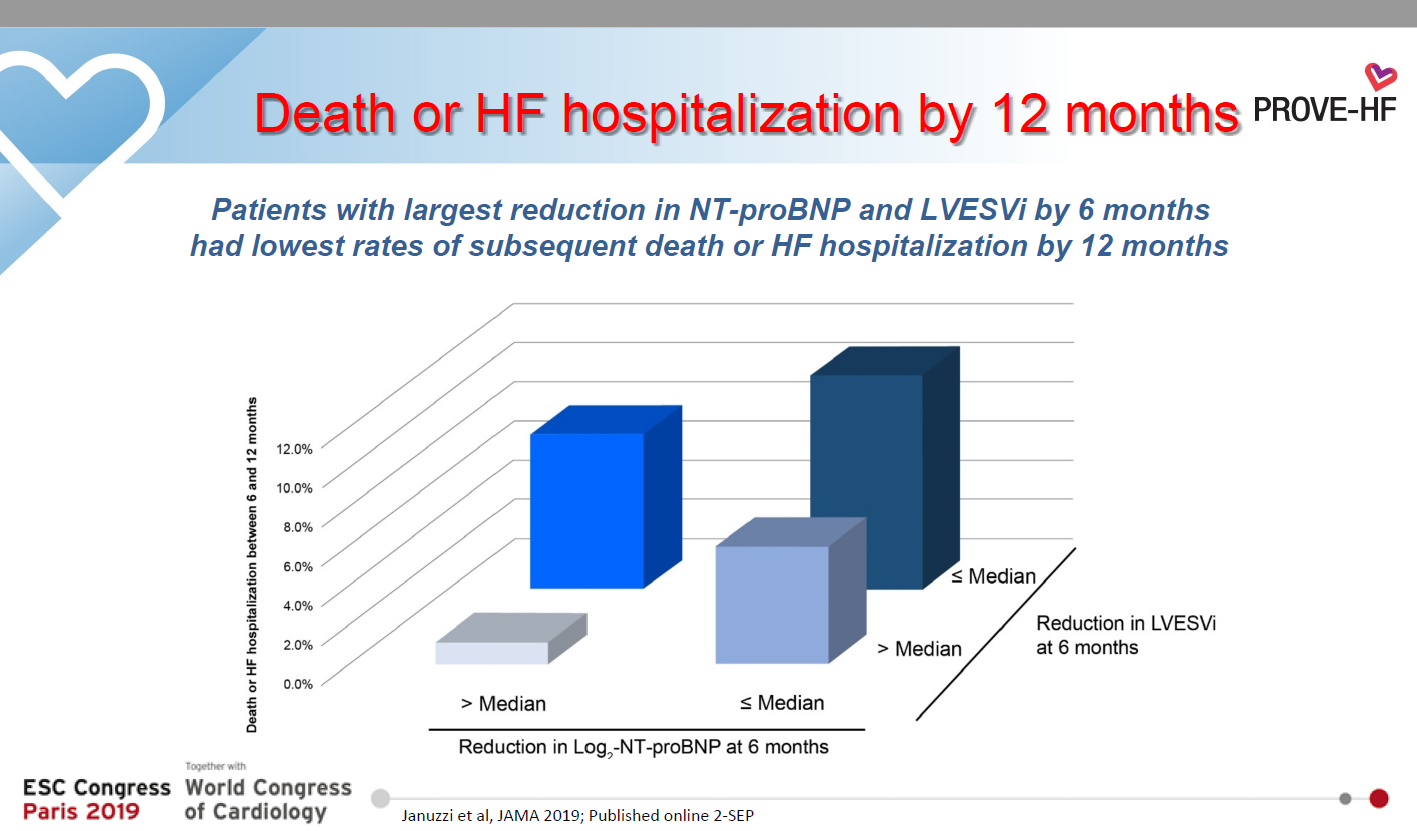 mortalita a hospitalizaci pro SS
Redukce LVESVi
redukce NTproBNP  průběhu 6 ,12 měsíců
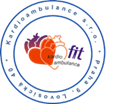 KLINICKÉ VYUŽITÍ NATRIURETICKÝCH PEPTIDŮ
pacient s dechovými obtížemi, zejména s přítomnou hypertenzí, DM či renálním postižením
normální hodnota NT-proBNP – srdeční selhání nepravděpodobné                                            zvýšená hodnota – kardiologické vyšetření
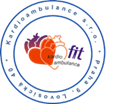 KLINICKÉ VYUŽITÍ NATRIURETICKÝCH PEPTIDŮ
pacient s dechovými obtížemi, zejména s přítomnou hypertenzí, DM či renálním postižením
normální hodnota NT-proBNP – srdeční selhání nepravděpodobné                                            zvýšená hodnota – kardiologické vyšetření
Nově zjištěná zvýšená hodnota NT proBNP  je obvykle projevem akutního srdečního selhání
 vyžaduje hospitalizaci
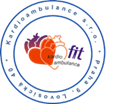 KLINICKÉ VYUŽITÍ NATRIURETICKÝCH PEPTIDŮ
pacient s dechovými obtížemi, zejména s přítomnou hypertenzí, DM či renálním postižením
normální hodnota NT-proBNP – srdeční selhání nepravděpodobné                                            zvýšená hodnota – kardiologické vyšetření, ECHO
pacient s nově zjištěnou zvýšenou hodnotou NT proBNP  je obvykle projevem akutního srdečního selhání
 vyžaduje hospitalizaci
pacient s chronickým srdečním onemocněním/srdečním selháním:
provedení NT-proBNP potvrzení relativní stability  (do 1000 -1500 pg/ml)
(hodnoty v řádu stovek pg/ml)
nutnost dalšího/dřívějšího vyšetření a úpravě medikace
		při jednoznačném zvýšení  i hospitalizace
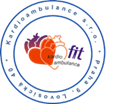 MOŽNOSTI STANOVENÍ NATRIURETICKÝCH PEPTIDŮ
81731 STANOVENÍ NATRIURETICKÝCH PEPTIDŮ V SÉRU A V PLAZMĚ       816 bodů
Imunoanalytické stanovení natriuretického peptidu v diagnostice srdečního selhávání z indikace kardiologa, na odpovídajícím detekčním zařízení.
Kategorie: P - hrazen plně    Atestace   INDX Čas
OF: 2/1 rok                                    J2    32         2.00

OM: S - pouze na specializovaném pracovišti 
Čas výkonu: 10
od 1.1.2017 je možné vykázat 12/rok
1.1.2020 možné vykázat 1/1 a bude hrazen zdravotními pojišťovnami
pouze pro odbornost 001
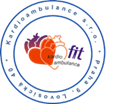 Stanovení NT-pro BNP v ambulanci
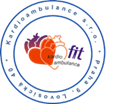 MUDr. Hana Skalická, CSc., FESC
4. Sjezd ČAAMK, Olomouc 18. 1. 2020
KLINICKÉ VYUŽITÍ NATRIURETICKÝCH PEPTIDŮ, POC
kompletizují kardio-biomarkery pro  okamžitou diagnostiku akutních stavů v kardiologii (troponiny, D dimery)

zabraňují zbytečným vyšetřením a hospitalizacím

Pokud skutečně bude hrazena z veřejného zdravotního pojištění, určitě zjednoduší život ambulantním specialistům      i praktickým lékařů
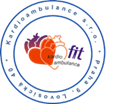 STANOVENÍ NT-proBNP, AKUTNÍ POSTIŽENÍ
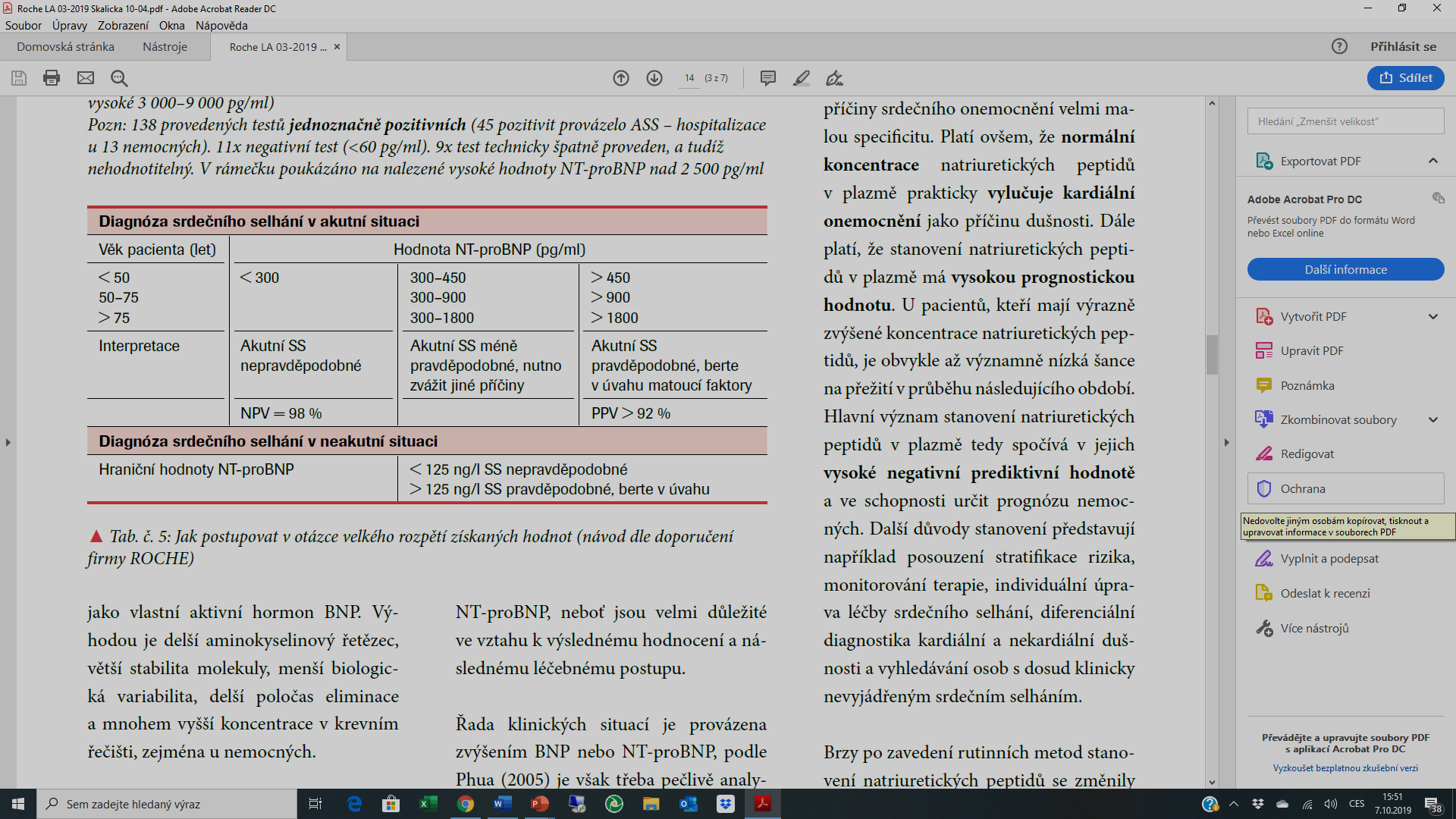 1. Januzzi JL, van Kimmenade R, Lainchbury J: NT-proBNP testing for diagnosis and short-term prognosis in acute destabilized heart failure: an international pooled analysis of 1,256 patients; The International Collaborative of NT-proBNP Study. Eur Heart J 2006;27:330-337
2. van Kimmenade R, Pinto YM, Bayes-Genis A: Usefulness of intermediate amino-terminal pro-brain natriuretic peptide concentrations for diagnosis and prognosis of acute heart failure. Am J Cardiol 2006;98:386-390
3. DeFilippi C, van Kimmenade R, Pinto YM: Amino-terminal pro-B-type natriuretic peptide testing in renal disease. Am J Cardiol 2008;101[suppl]:82A- 88A
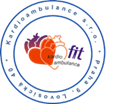 2
SRDEČNÍ SELHÁNÍ A NATRIURETICKÉ PEPTIDY
ICHS, po IM, chronické formy ICHS
hypertenze, srdeční vady, kardiomyopatie

dechové obtíže, známky městnání
anamnéza 
fyzikální vyšetření
EKG, RTG hrudníku
natriuretické peptidy
BNP  ≥ 35 pg/ml, NT-proBNP ≥ 125 pg/ml
normální výsledek 
= diagnóza srdečního selhání
nepravděpodobná
ECHOKARDIOGRAFIE
potvrzení srdečního selhání
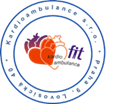 Ponikowski et al. Eur Heart J. 21 May 2016. doi:10.1093/eurheartj/ehw128
VÝVOJ SRDEČNÍHO SELHÁNÍ V ČASE
KVALITA ŽIVOTA
chronický vývoj  srdečního selhání
progrese onemocnění
ÚMRTNOST
častější výskyt akutních příhod a progrese onemocnění vedou k častým hospitalizacím a  
zvýšenému riziku úmrtnosti 

    každou akutní příhodou může poškození myokardu přispívat k progresivní dysfunkci LK
Akutní příhody
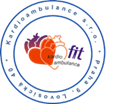 Upraveno.dle Gheorghiade et al. Am J Cardiol 2005;96:11G–17G; 
Gheorghiade & Pang. J Am Coll Cardiol 2009;53:557–73
DOPORUČENÍ  A SRDEČNÍ SELHÁNÍ
Yancy, et al. 
J Am Coll Cardiol. 2016;68:1476-88
Ponikowski, et al. 
Eur.Heart J. 2016;37:2129-200
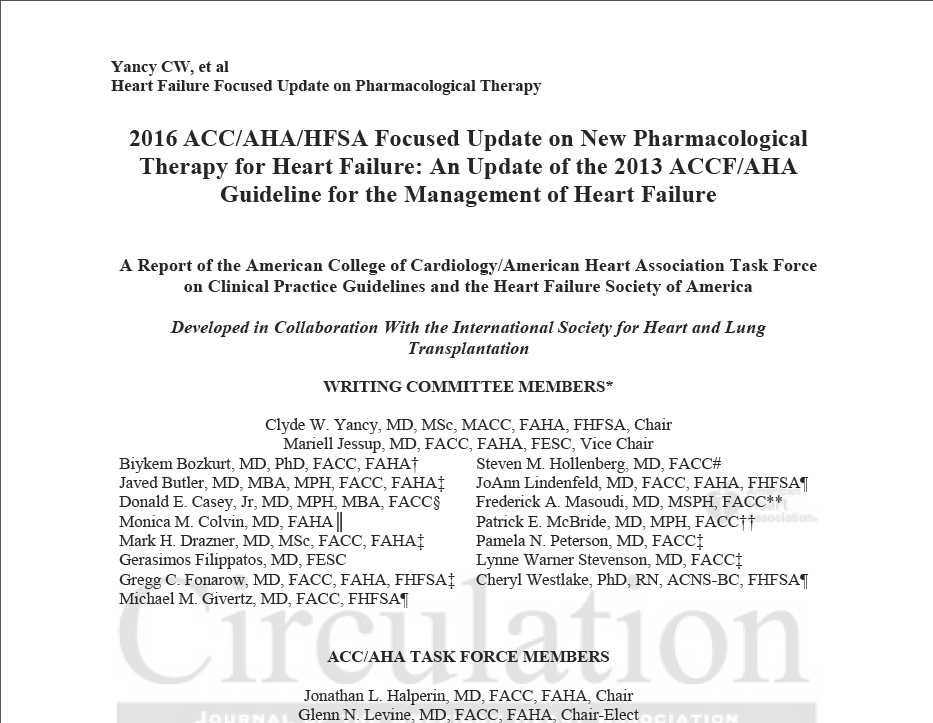 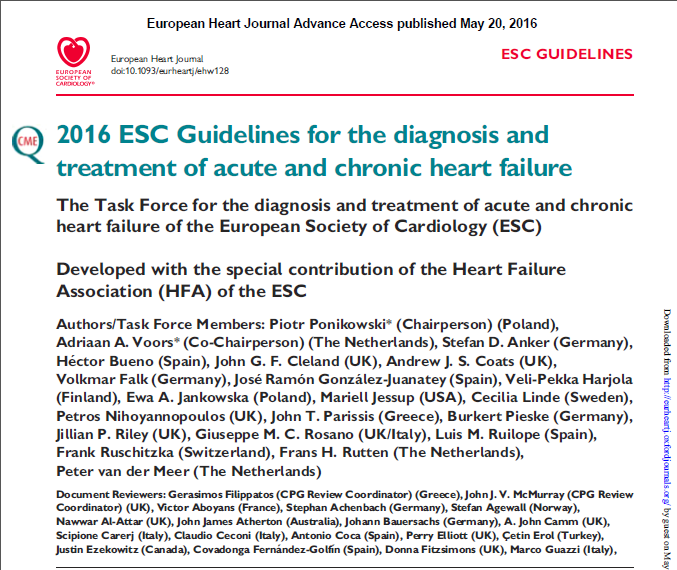 J. Špinar, et al., Summary of the 2016 ESC Guidelines on the diagnosis and treatment of acute and chronic heart failure. Prepared by the Czech Society of Cardiology, Cor et Vasa 58 (2016) e530–e568,   online verze Cor et Vasa na http://www.sciencedirect.com/science/article/pii/S0010865016300996
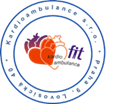 natriuretický peptid typu A 
                               (ANP)
natriuretický peptid typu B 
                              (BNP)
natriuretický peptid typu C 
                                (CNP)
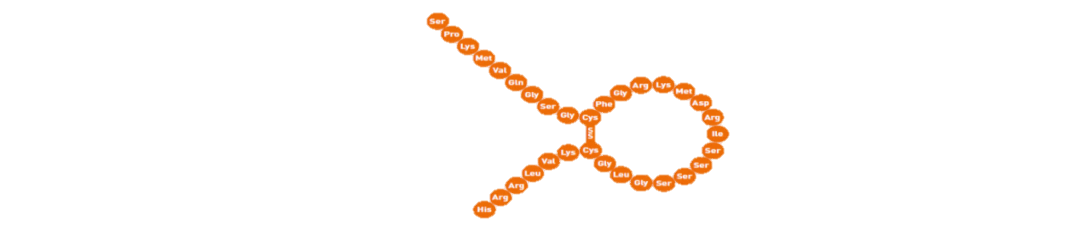 NH2
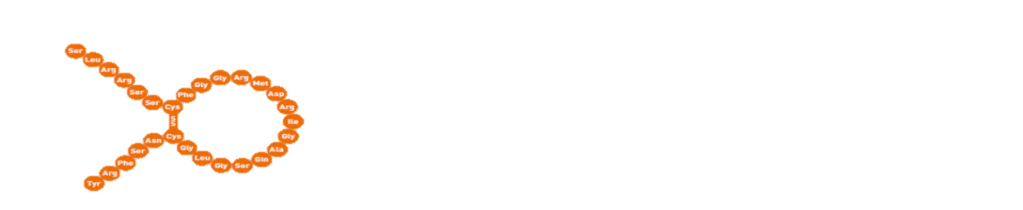 NH2
NATRIURETICKÉ PEPTIDY
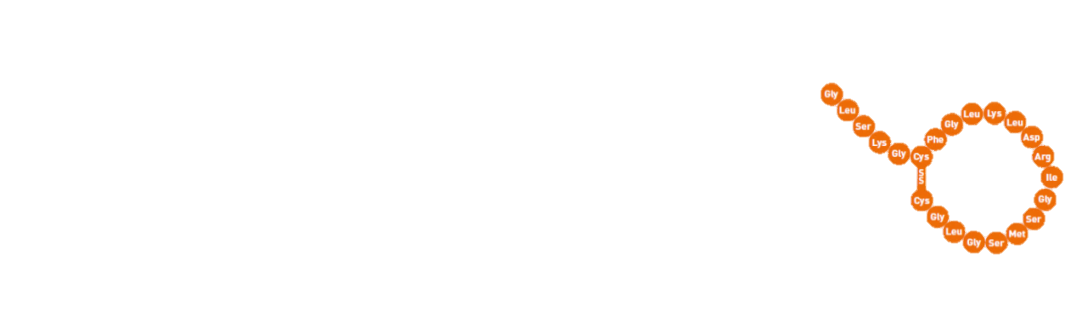 NH2
COOH-
Srdce působí jako endokrinní žláza, vylučuje natriuretické peptidy, které vyvažují některé účinky RAAS a sympatiku v reakci na mechanické namáhání
COOH-
COOH-
vzniká ve vaskulárních endoteliálních buňkách  a centrálním nervovém systému nezjistitelný v plazmě
vzniká v tkáních srdečních síní a komor, měřitelný v plazmě
vzniká v srdečních síních měřitelný v plazmě
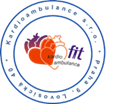 natriuretický peptid typu A 
                               (ANP)
natriuretický peptid typu B 
                              (BNP)
natriuretický peptid typu C 
                                (CNP)
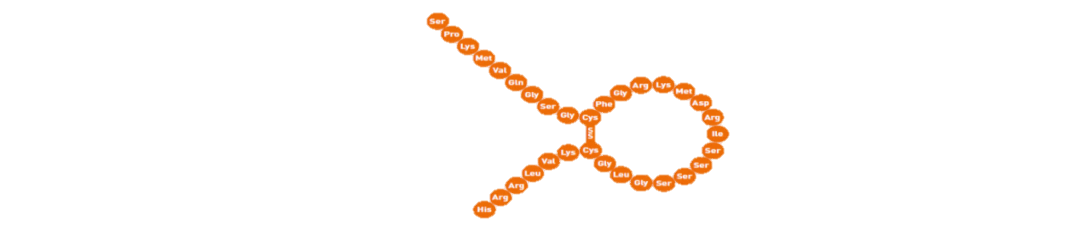 NH2
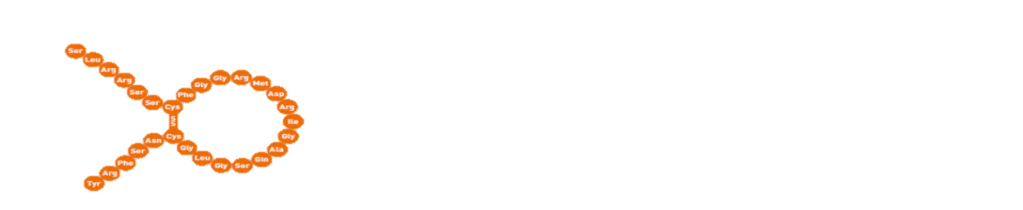 NH2
NATRIURETICKÉ PEPTIDY
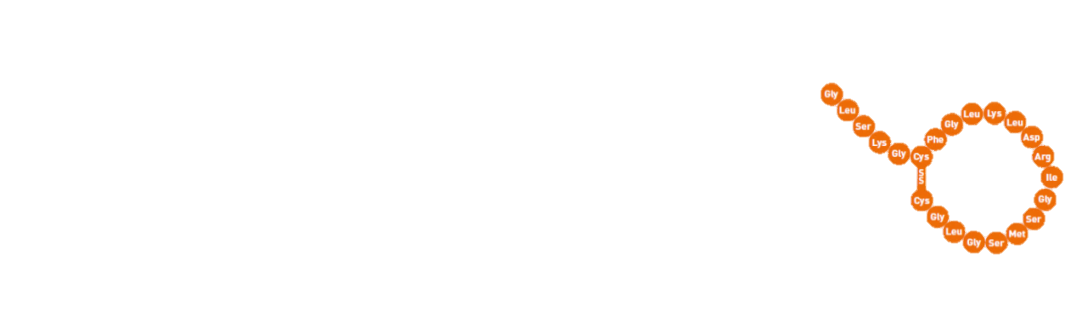 NH2
COOH-
Srdce působí jako endokrinní žláza, vylučuje natriuretické peptidy, které vyvažují některé účinky RAAS a sympatiku v reakci na mechanické namáhání
COOH-
COOH-
vzniká ve vaskulárních endoteliálních buňkách  a centrálním nervovém systému nezjistitelný v plazmě
vzniká v tkáních srdečních síní a komor, měřitelný v plazmě
vzniká v srdečních síních měřitelný v plazmě
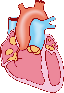 ANP a BNP
kardiomyocyty
zvýšené napětí síní a komor
       dominantní stimulátor
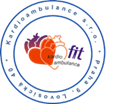 HODNOTY NT-proBNP, RIZIKO, METAANALÝZA 2014
hodnota NTproBNP riziko
NTproBNP riziko
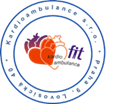 COBAS h 232 ROCHE, KARDIÁLNÍ MARKERY
Troponin T 
časné určení diagnózy akutního infarktu myokardu (AIM) 

NT-ProBNP 
určení diagnózy u pacientů se suspektním srdečním selháním (SS), monitorování pacientů
s kompenzovanou dysfunkcí komory a stratifikaci rizika u pacientů s koronárními syndromy 

D-dimer 
Vyloučení hluboké žilní trombózy a plicní embolie  

Myoglobin 
Časný marker poškození myokardu napomáhající při diagnostice akutního koronárního syndromu a infarktu myokardu

CK-MB 
Diagnostika akutního koronárního syndromu a infarktu myokardu, vyhodnocení opakovaného infarktu
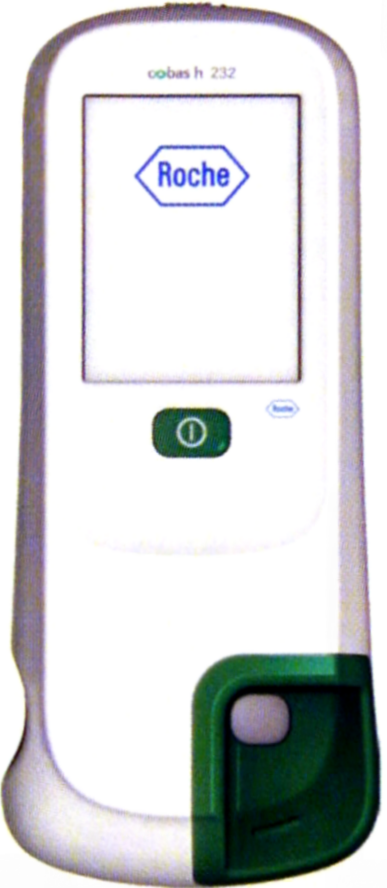 V současné době není hrazeno zdravotními pojišťovnami.
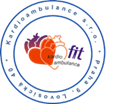 KLINICKÉ VYUŽITÍ NATRIURETICKÝCH PEPTIDŮ
cobas h 232 Analyzátor pro stanovení kardiálních markerů a D-dimerů
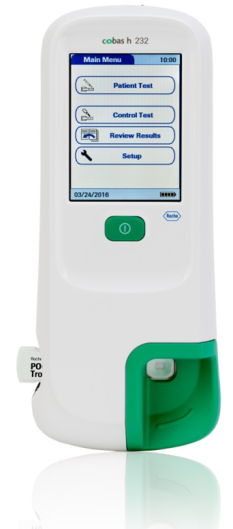 Vzorky: heparinizovaná plná krev, 150 µl
Výsledky do 12 minut (v závislosti na zvoleném parametru)
Bezúdržbový, jednoduchá obsluha
Barevný dotykový displej v českém jazyce
Kapacita paměti 2000 výsledků
Vestavěná čtečka čárových kódů
Baterie/síťový adaptér
Odhad ceny  metodou POC cobas h 232  -  testovací proužek……..630,00
                                                                                      pipeta………………………   39,00
                                                                                      kontrolní testy ……….. 120,00
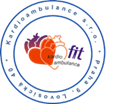 STANOVENÍ NT-proBNP, AKUTNÍ POSTIŽENÍ
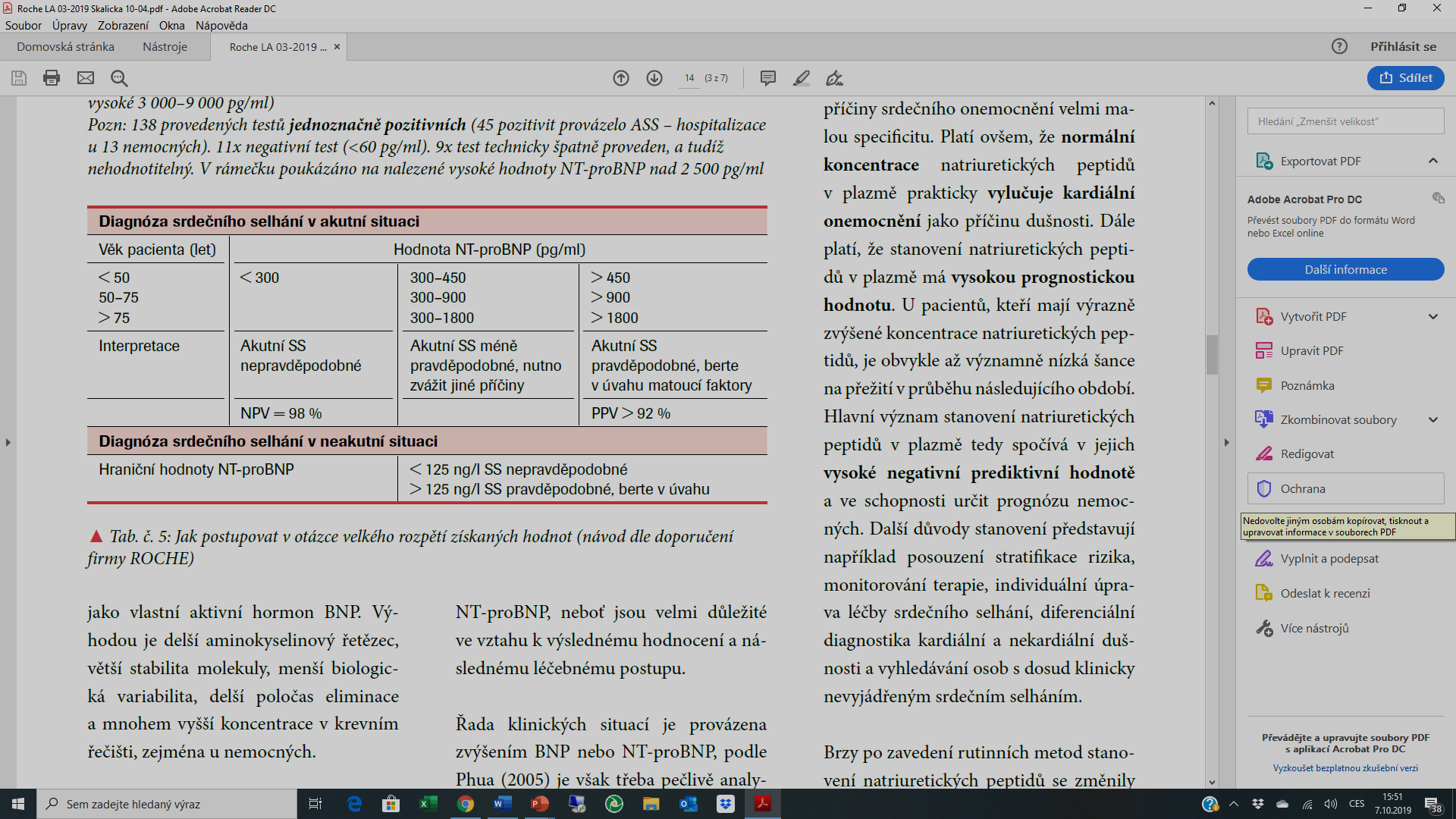 1. Januzzi JL, van Kimmenade R, Lainchbury J: NT-proBNP testing for diagnosis and short-term prognosis in acute destabilized heart failure: an international pooled analysis of 1,256 patients; The International Collaborative of NT-proBNP Study. Eur Heart J 2006;27:330-337
2. van Kimmenade R, Pinto YM, Bayes-Genis A: Usefulness of intermediate amino-terminal pro-brain natriuretic peptide concentrations for diagnosis and prognosis of acute heart failure. Am J Cardiol 2006;98:386-390
3. DeFilippi C, van Kimmenade R, Pinto YM: Amino-terminal pro-B-type natriuretic peptide testing in renal disease. Am J Cardiol 2008;101[suppl]:82A- 88A
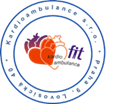 2
SRDEČNÍ SELHÁNÍ – KLINICKÁ DEFINICE ESC
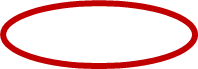 EFLK ejekční frakce levé komory, HLK hypertrofie levé komory, LAE zvětšená levá síň
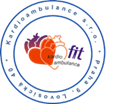 SRDEČNÍ SELHÁNÍ  A NATRIURETICKÉ PEPTIDY
v čem spočívá hlavní přínos stanovení natriuretických peptidů

jak  můžeme přispět k lepší klinické diagnostice a léčbě srdečního selhání

nové využití ambulantního stanovení natriuretických peptidů
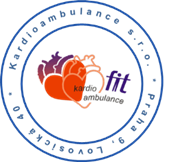 [Speaker Notes: Operační výkony kardiologických pacientů jsou dlouhou dobu spíš jakýmsi strašákem řady lékařů. Známá skutečnost vysokého procenta úmrtí peroperačně nebo časně pooperačně je obvykle spojena s kardivaskulárními komplikacemi ( pomineme-li vlastní komplikace chirurgické). Jistě se mnou budete souhlasit, že předoperační posouzení, týkající se odhadu průběhu operace, respektive očekávání zdárného překonání této operace se jeví nemožná i při známém  kardiálním onemocnění pacienta. 
Máme dost podkladů pro taková rozhodnutí? To je téma předloženého sdělení.]